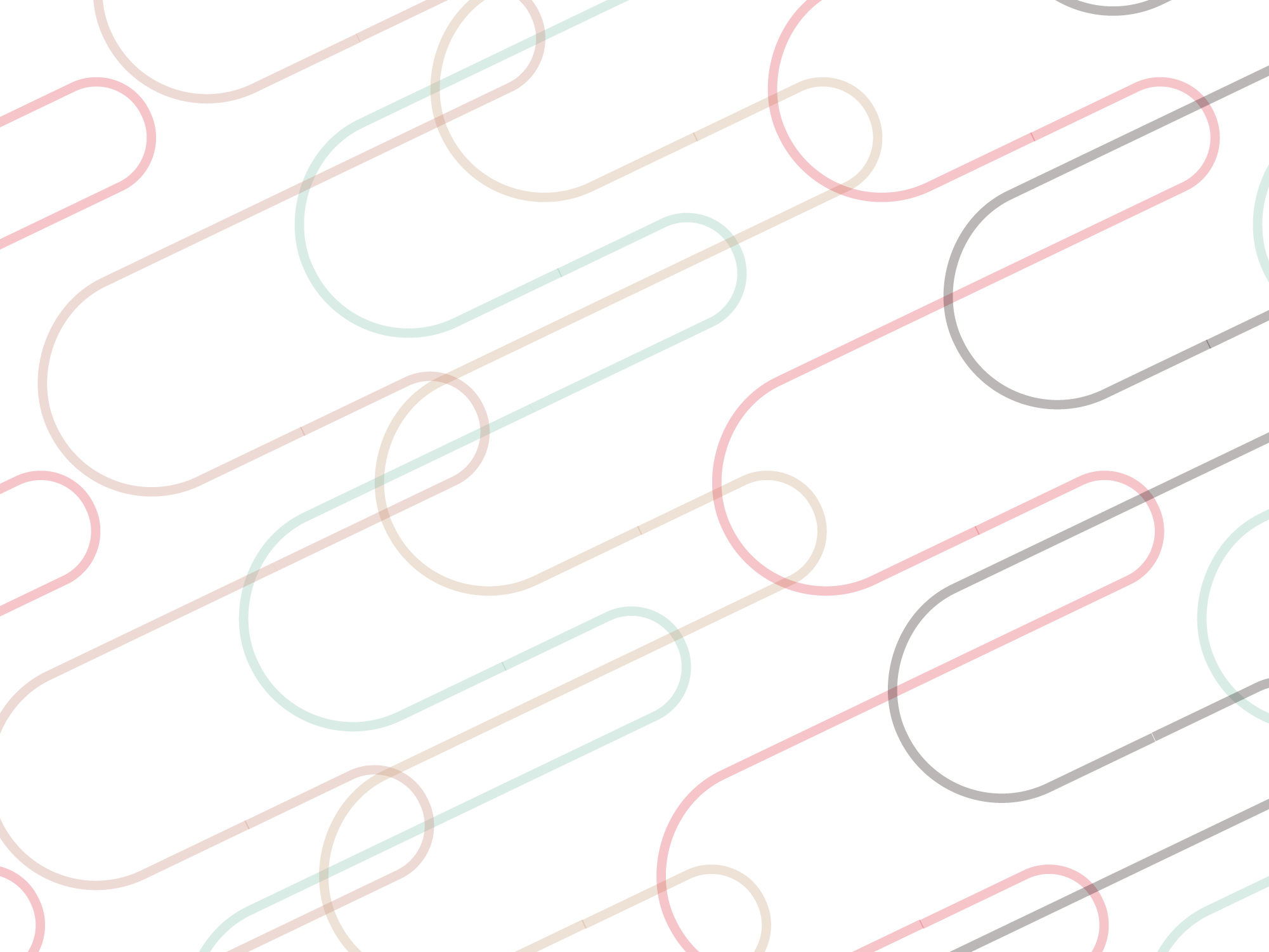 SCHÉMA D'ÉTAPES D'UN PROJET DE CREATION DE FILIÈRE ALIMENTAIRE DE PROXIMITÉ
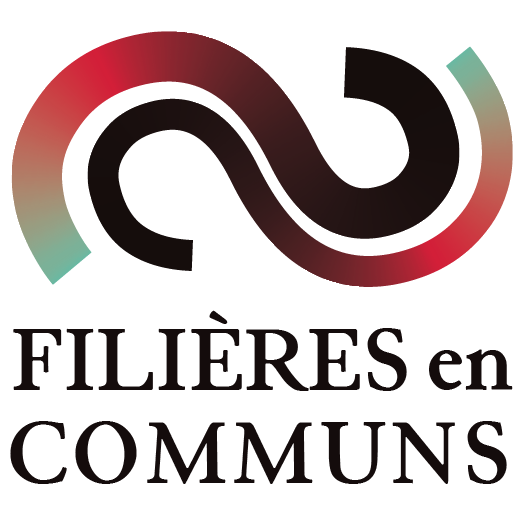 This work is licensed under the Creative Commons Attribution - Non commercial - Share alike 4.0to view a copy of this licence visit : https://creativecommons.org/licenses/by-nc-sa/4.0/
Oeuvre collective du collectif Filières en Communs : www.filieresencommuns.org
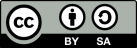 www.filieresencommuns.org
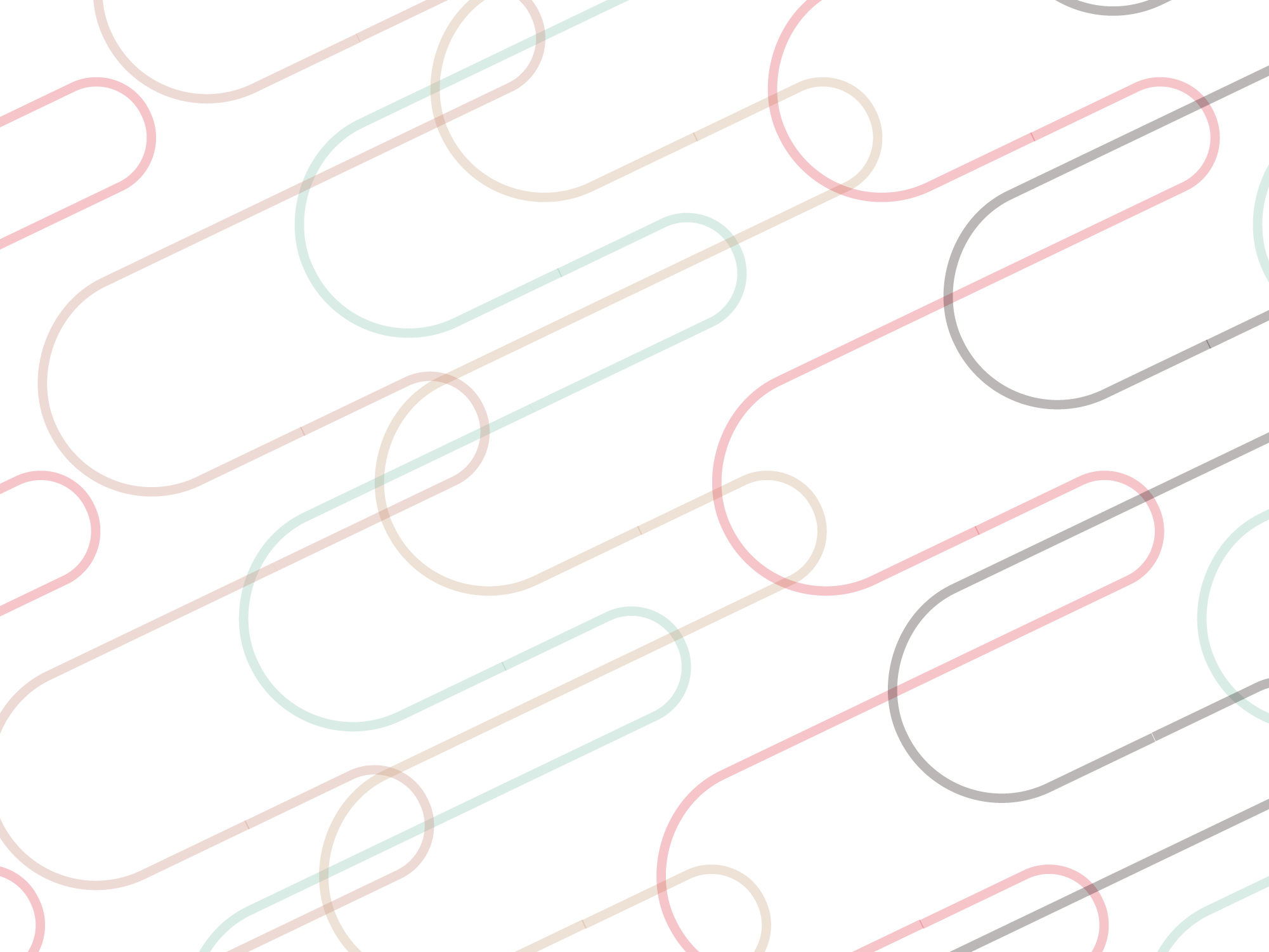 SCHÉMA D'ÉTAPES D'UN PROJET DE CREATION DE FILIÈRE DE PROXIMITÉ
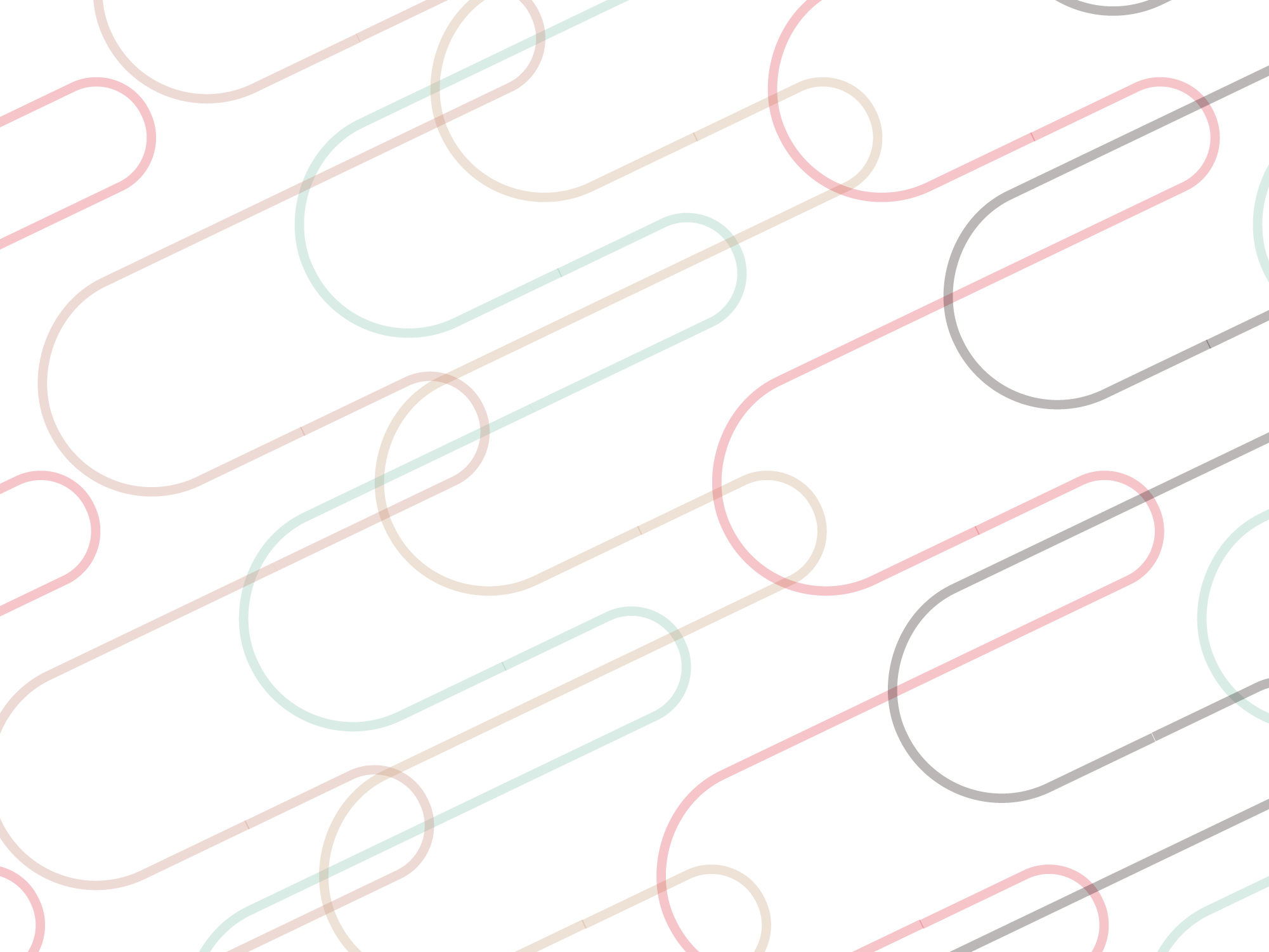 1 PHASE D’ÉMERGENCE
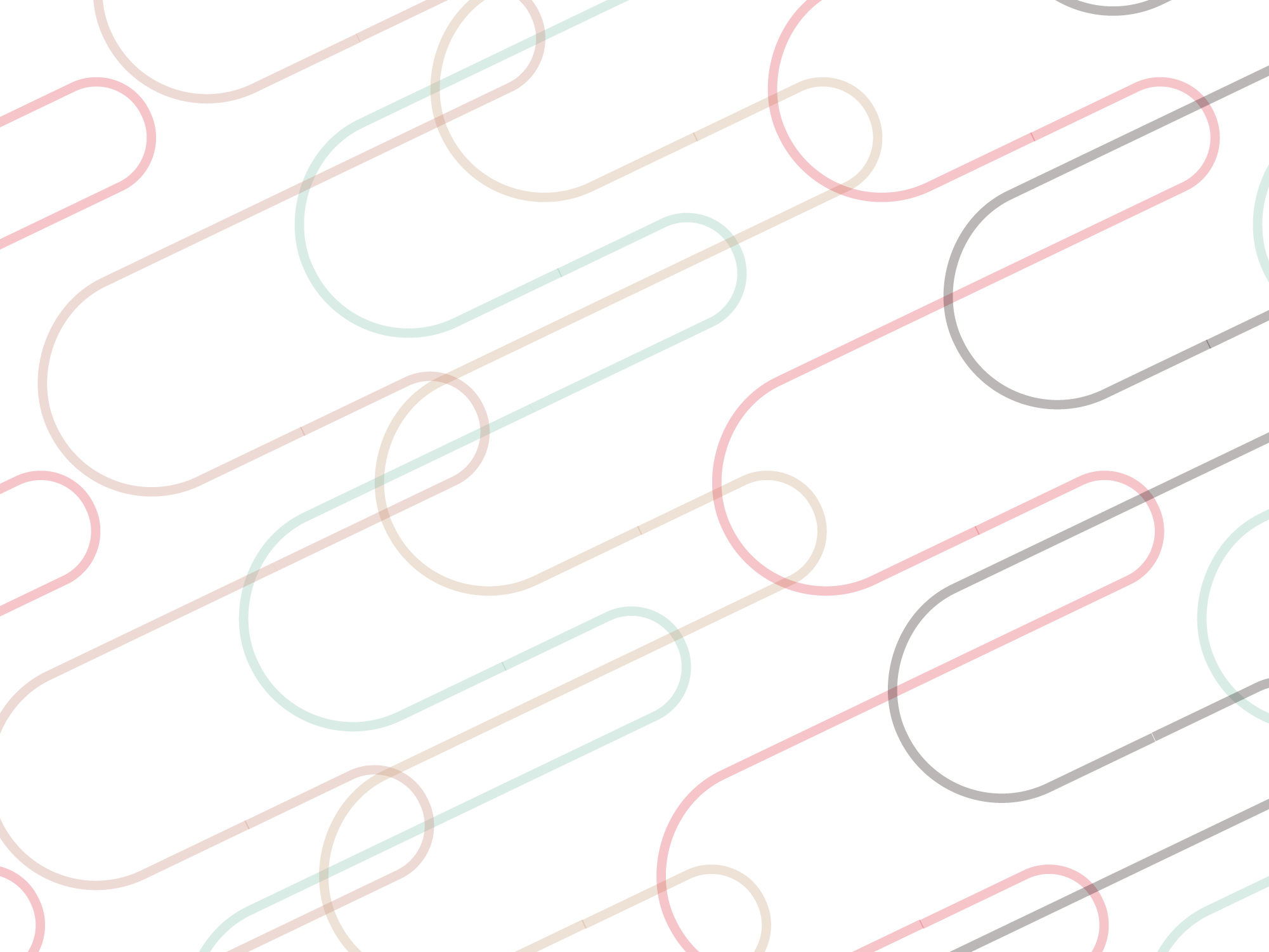 2 PHASE DE LANCEMENT
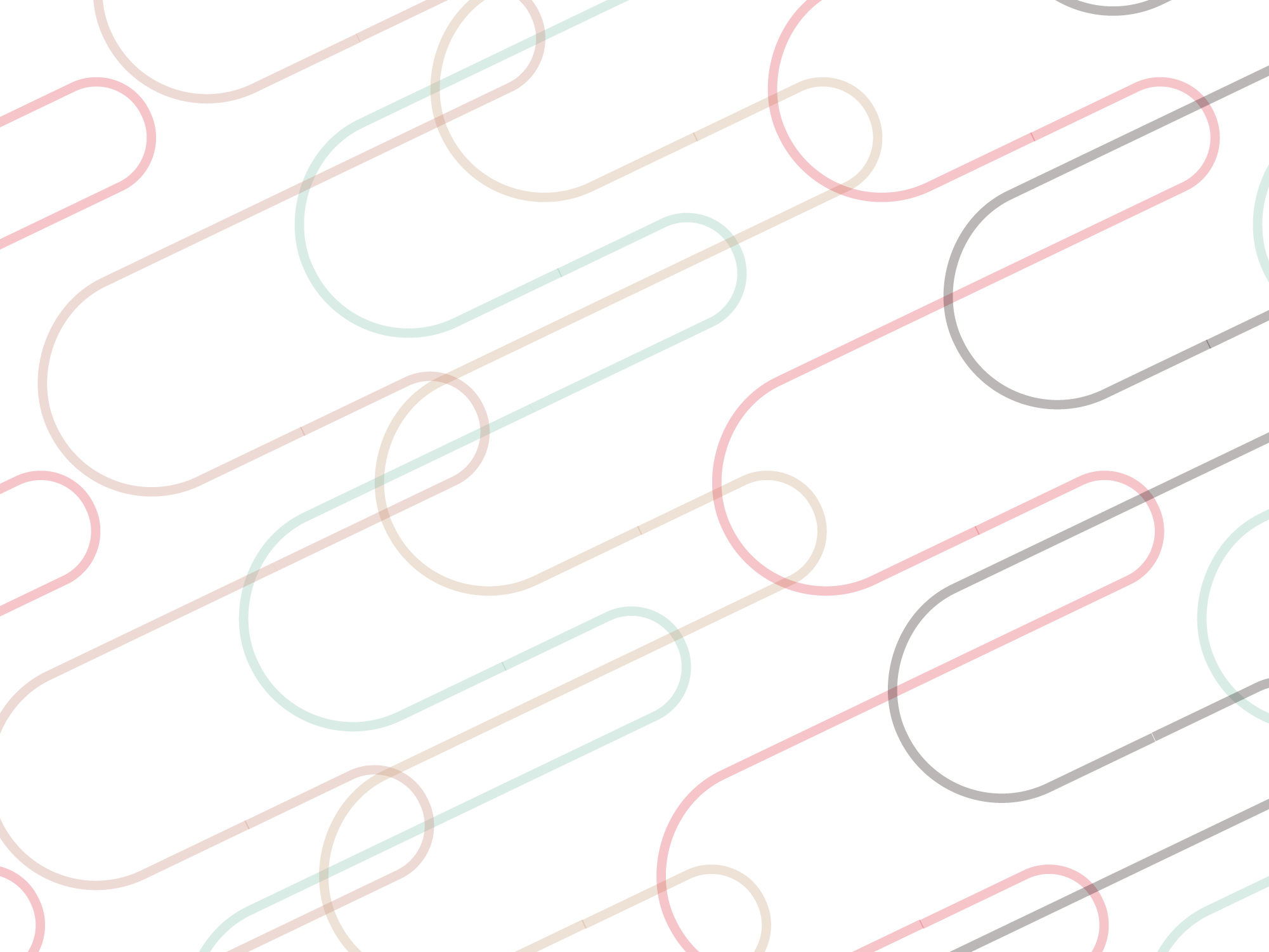 3 PHASE DE RÉALISATION
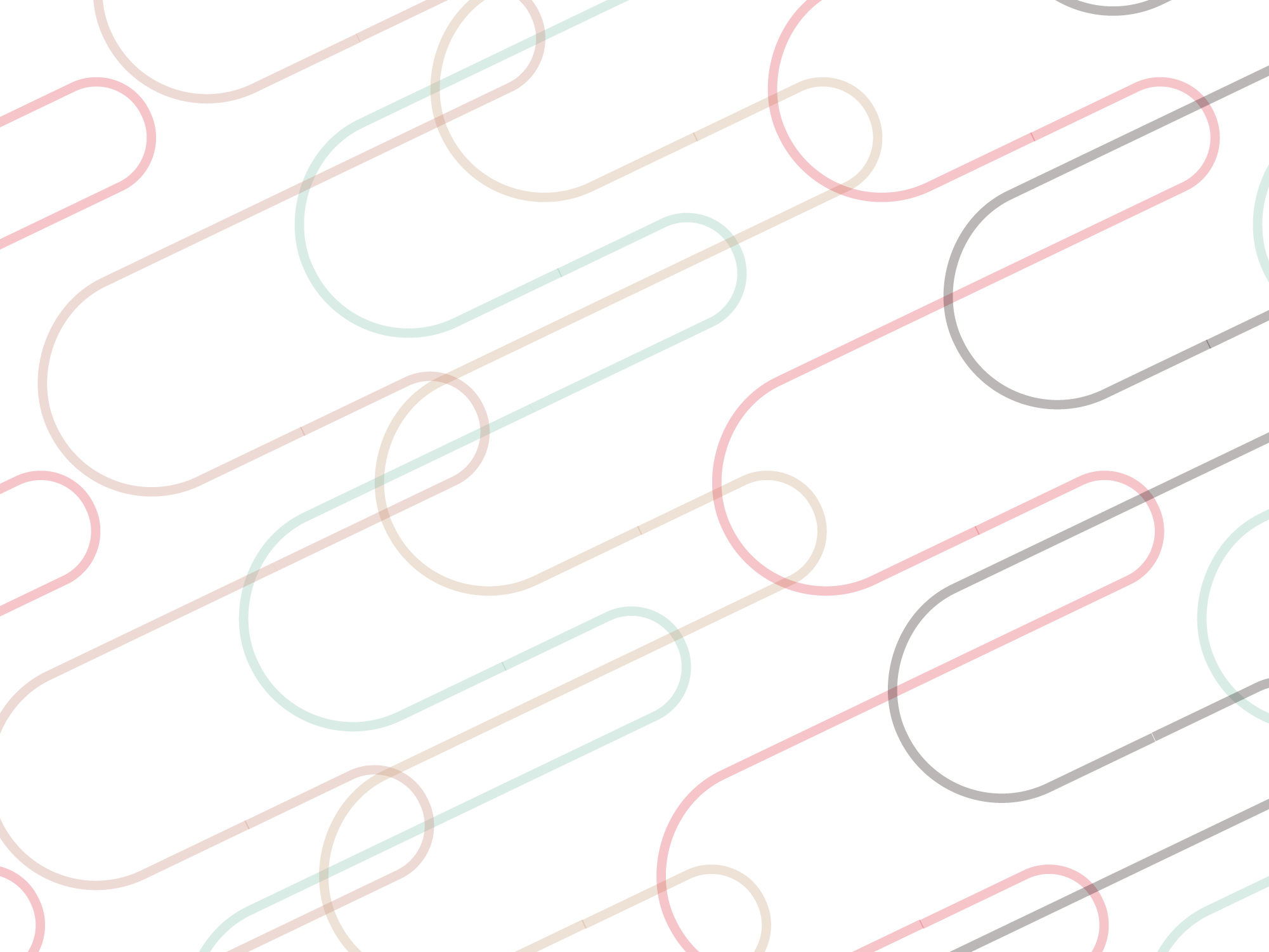 4 PHASE DE CONSOLIDATION